Today In Prophecy
 
August 17, 2021
Presented by Gene Dahler
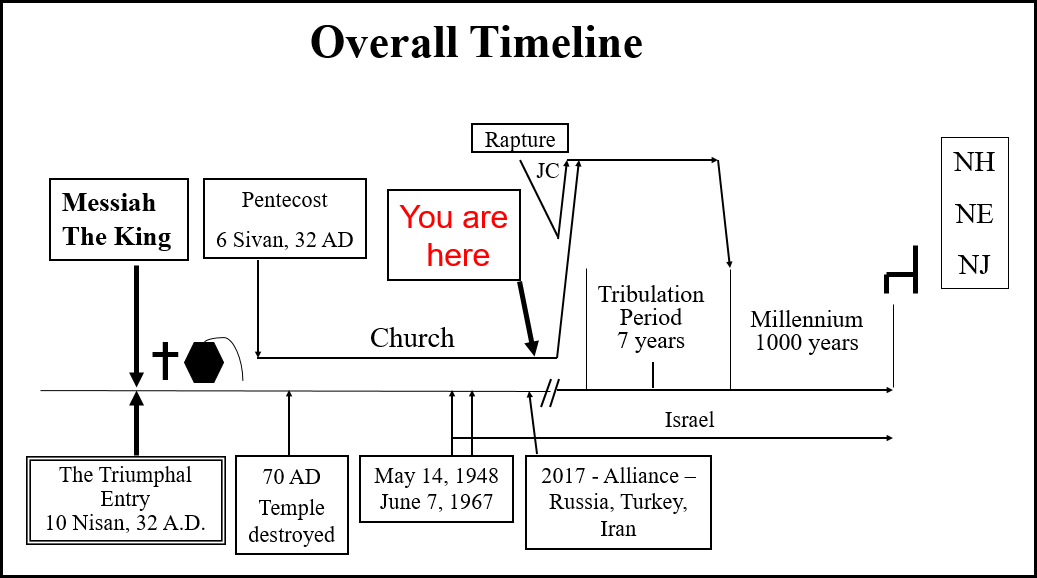 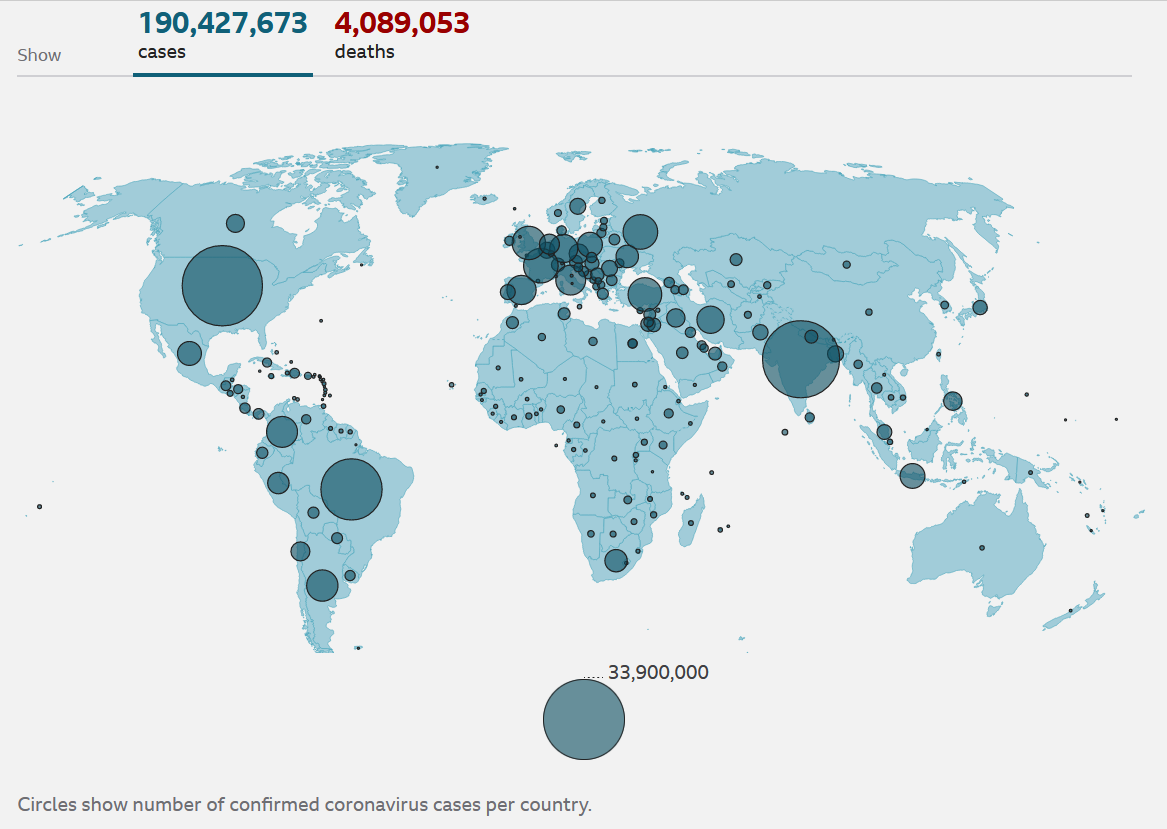 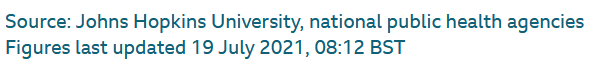 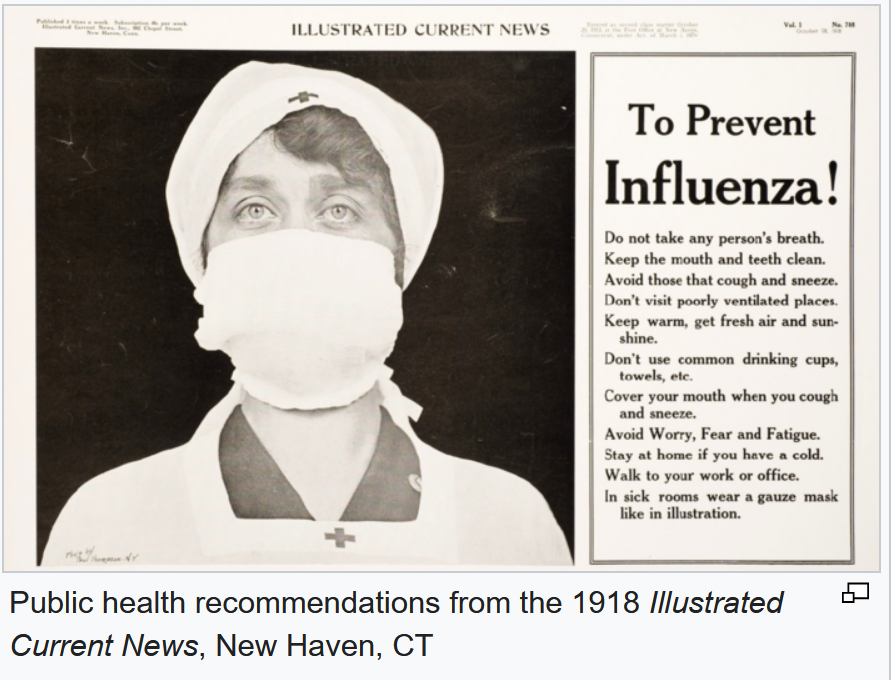 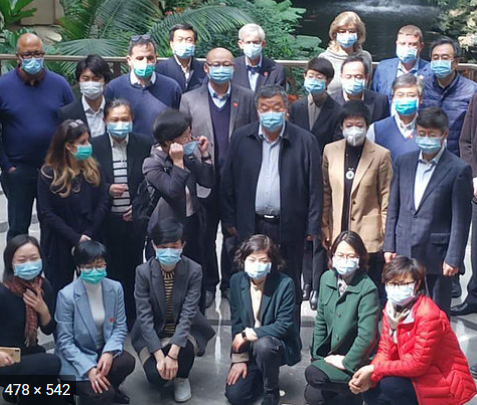 CDC just admitted that 74% of those infected in Massachusetts covid outbreak were “fully vaccinated”
Tuesday, August 03, 2021
8/8/21 – naturalnews.com

“Fully vaccinated” Gibraltar sees 2,500 percent increase in
 “covid” cases, prompting new lockdowns
By June 1st, over 99% of Gibraltar's population was fully
 vaccinated. Since that time, new COVID cases per day have
 increased more than 2500%
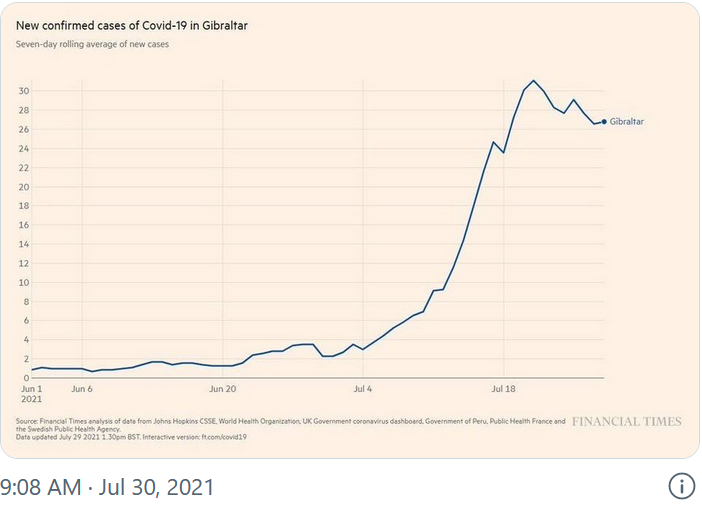 Mapping coronavirus anti-lockdown protests around the world
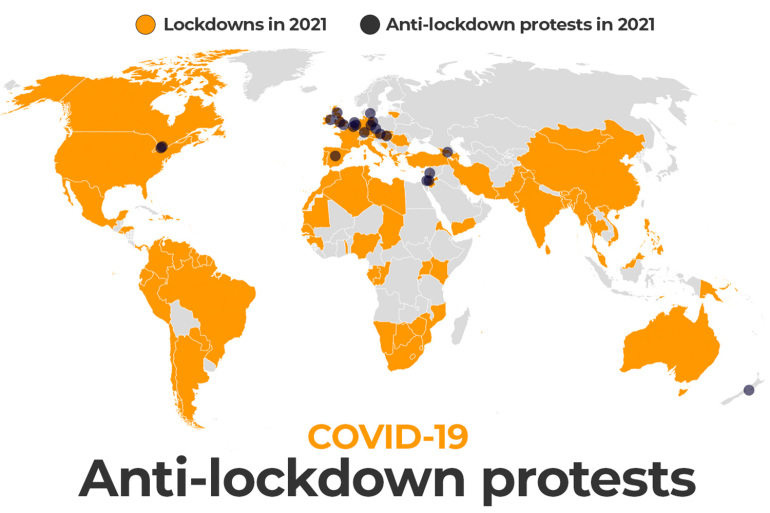 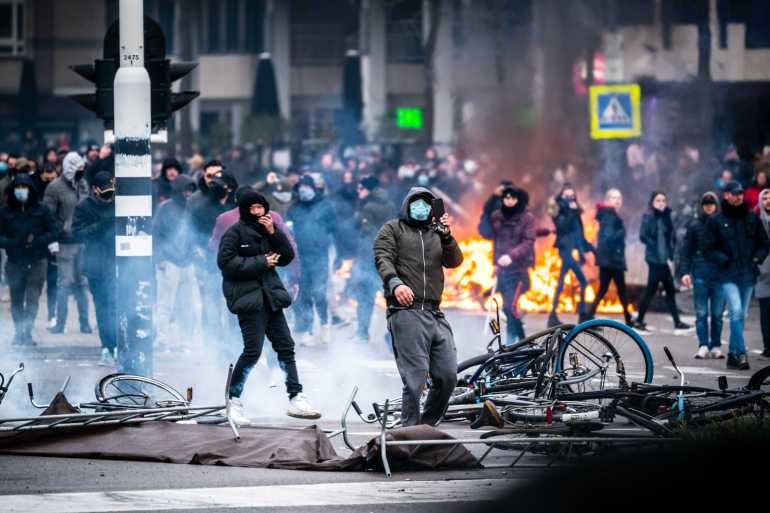 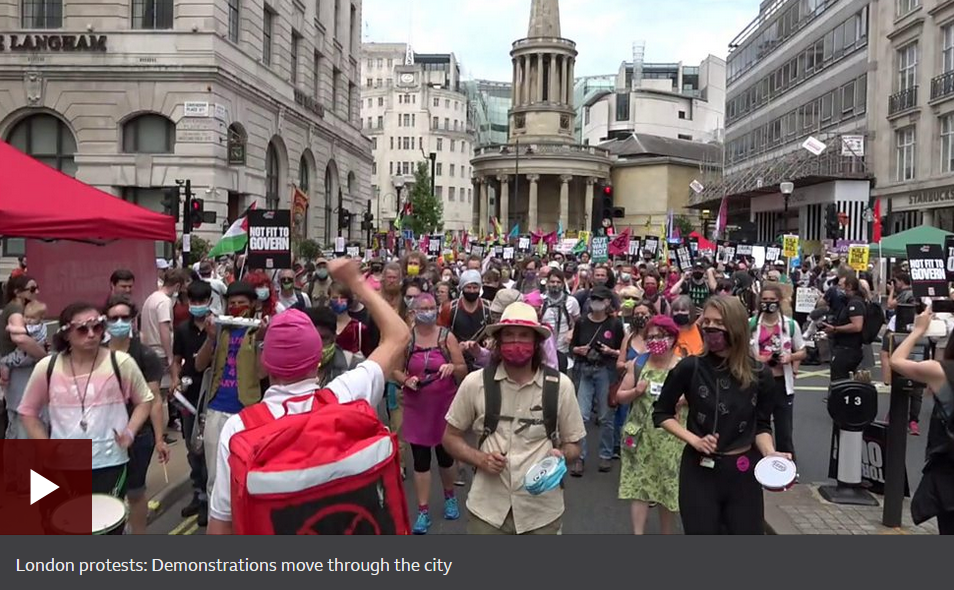 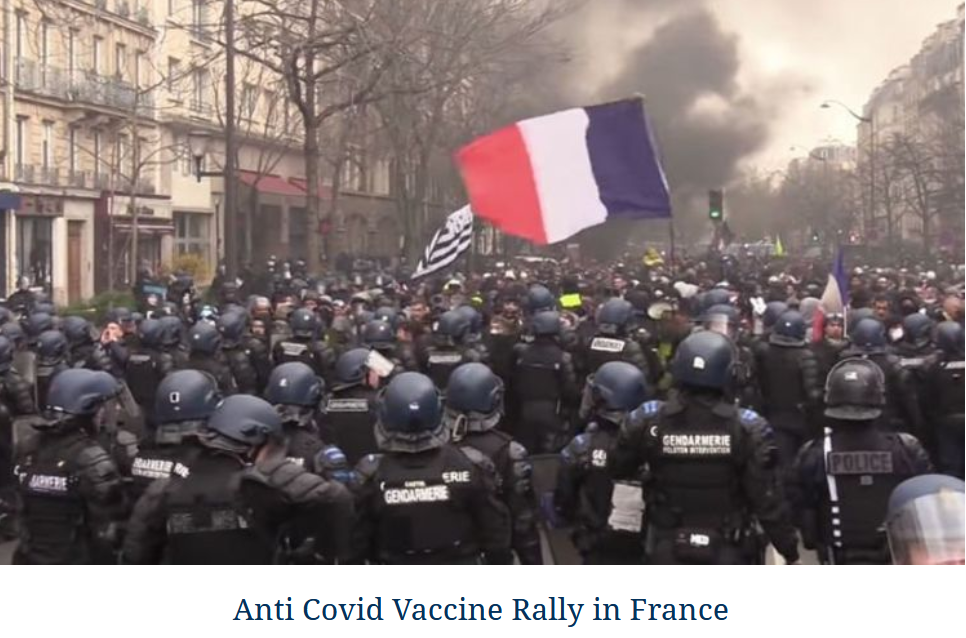 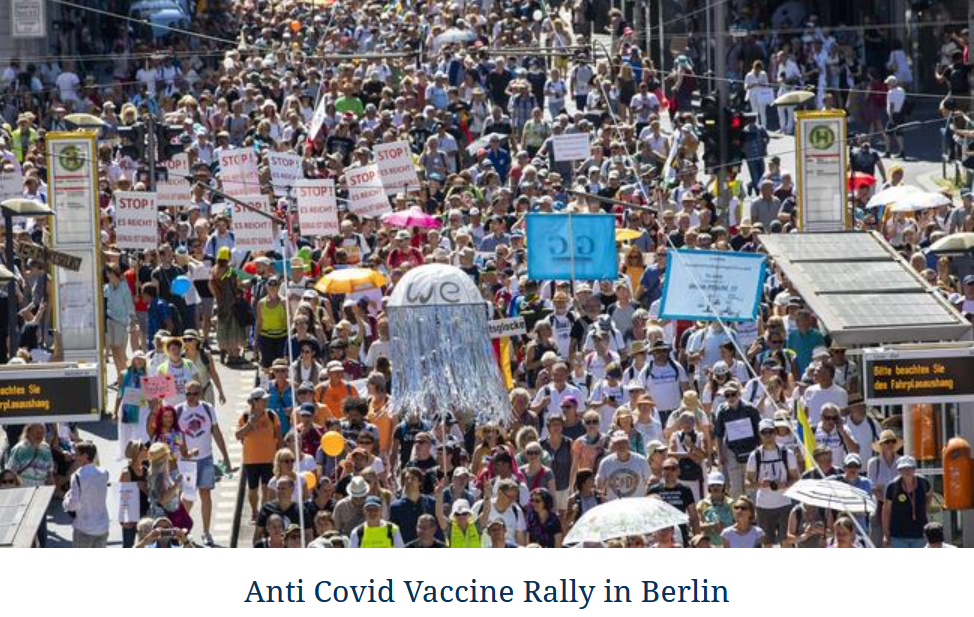 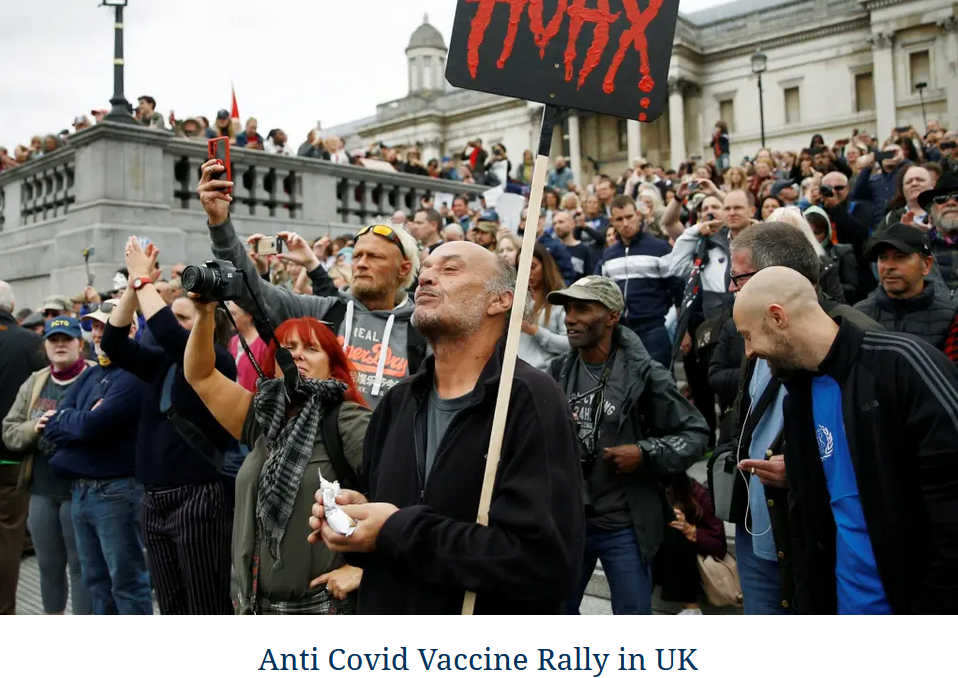 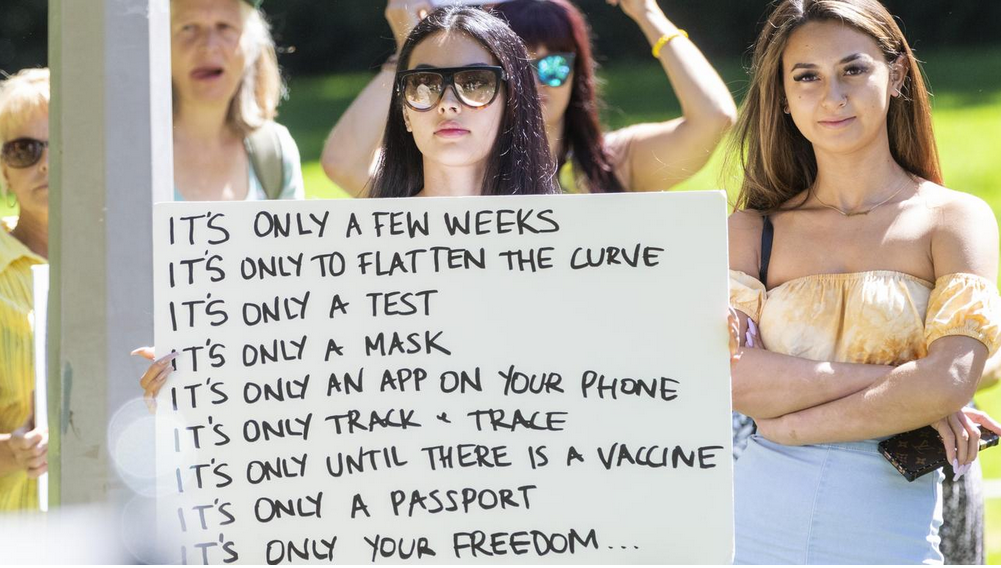 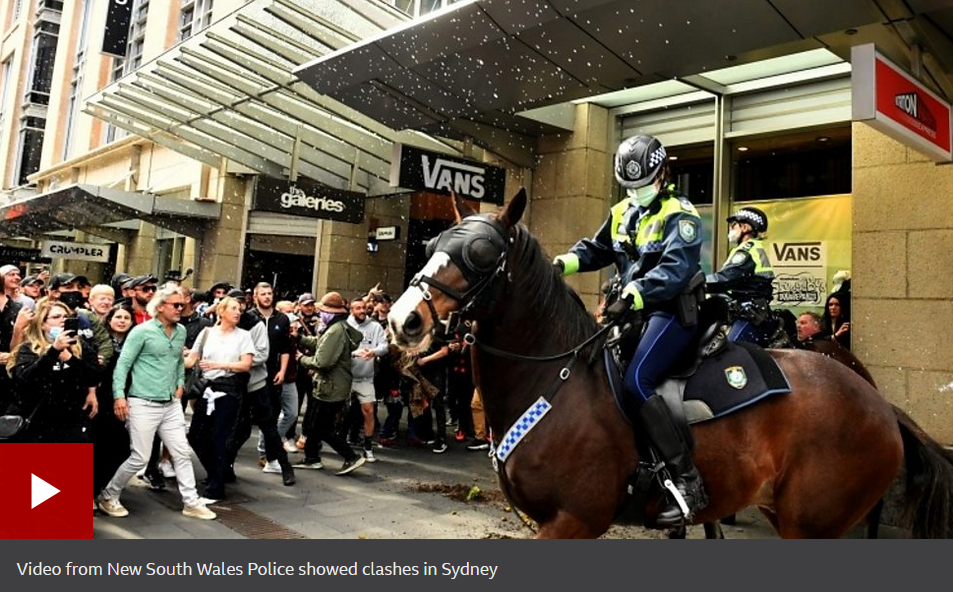 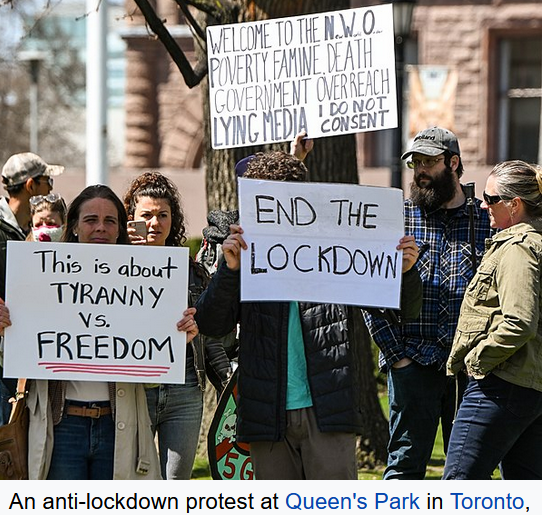 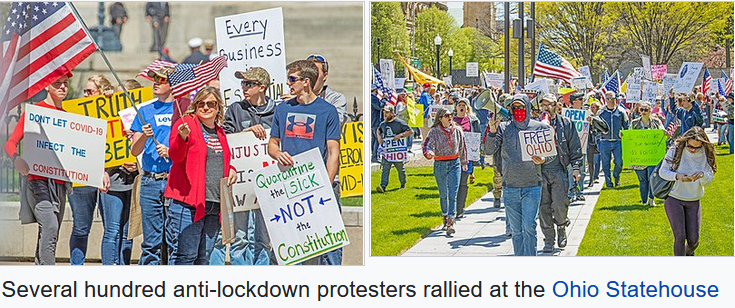 Ron DeSantis Is Defending Freedom 
By 'Getting In The Way' Of COVID 
Authoritarians
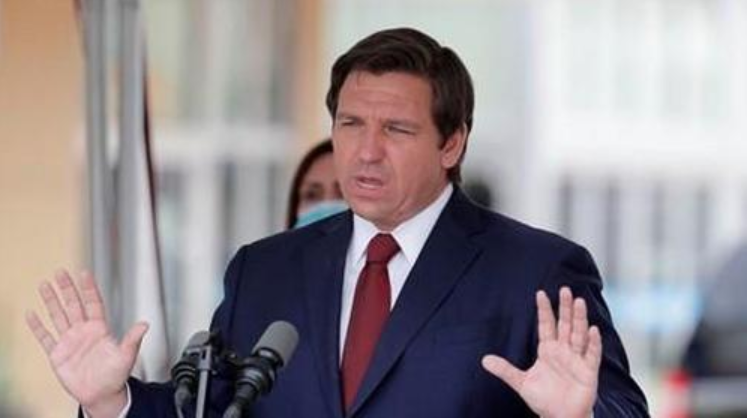 May, 2021 -  Portland police
 declare riot, arrest 5, as marchers
 break windows on anniversary
 of George Floyd’s murder
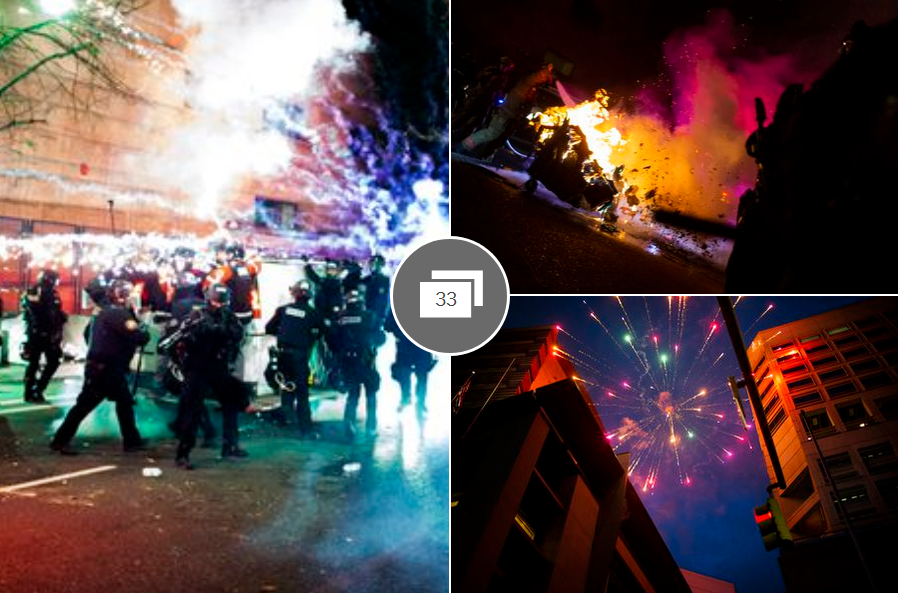 George Soros Gives $1 Million To Group Trying To "Defund The Police" Amid Surge In Crime
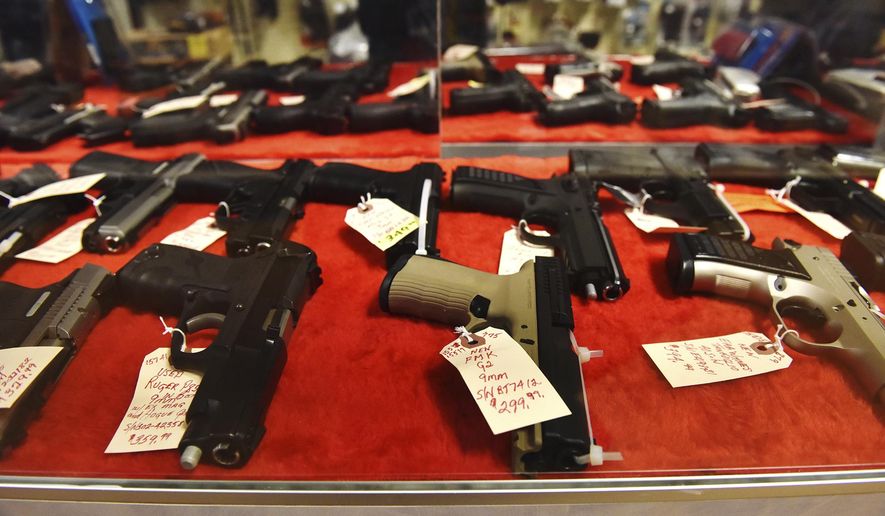 Russia announces successful test of 5,000mph hypersonic missile
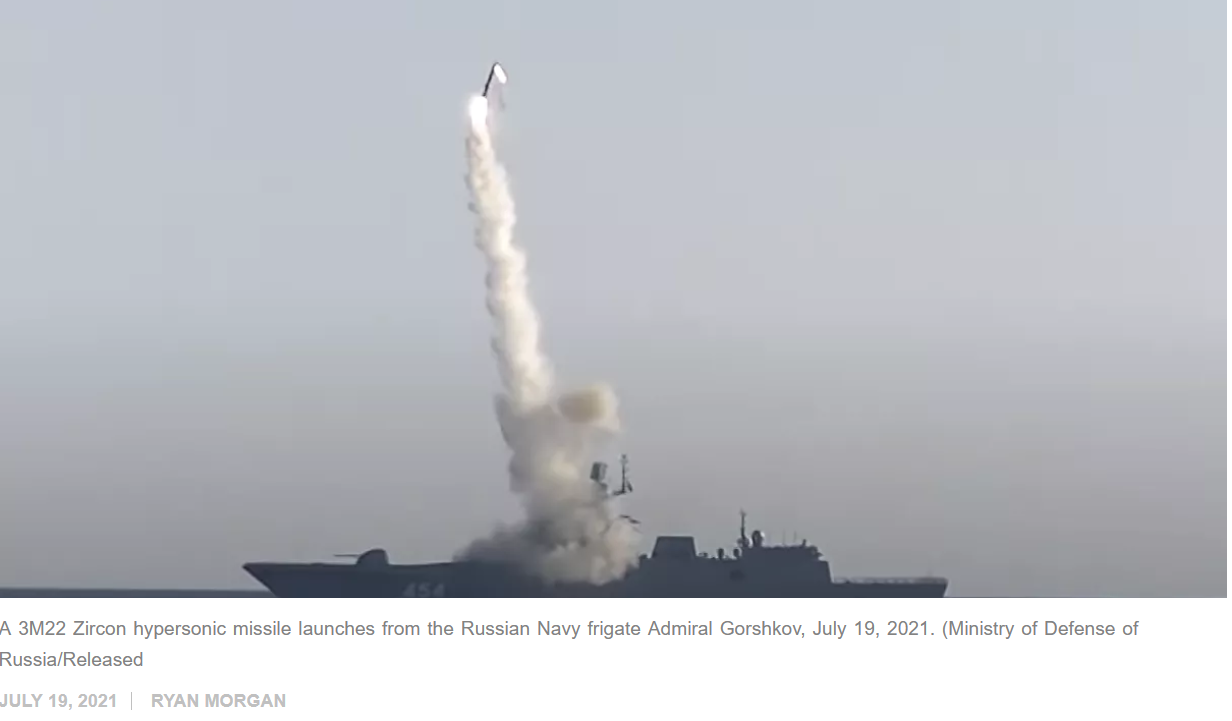 Russia Producing Two New 'Doomsday Planes' As Mobile Command Centers In Event Of Nuclear War
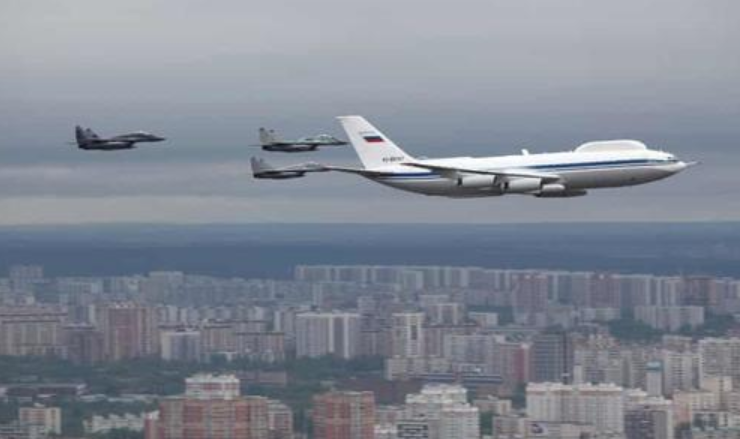